Towards the next 40 years of Southeast Asian Studies in Frankfurt.
Symposium in honour of Bernd Nothofer
Frankfurt, 19 Dec 2021
The phonological history of Nias
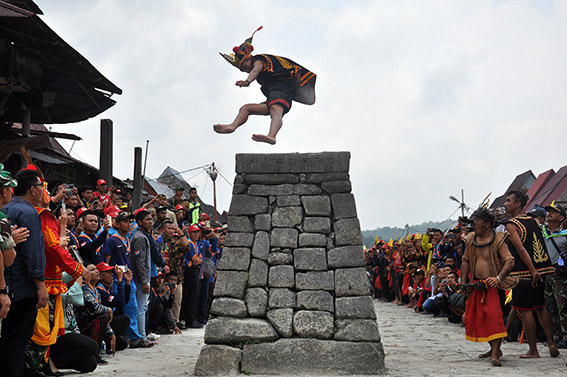 © ANTARA FOTO
Erik Zobel
1
Background
Endonym: Li Niha
Spoken on Nias and the Batu Islands (North Sumatra)
c. 1,000,000 speakers (based on ethnic population 2011)
Vigorous usage + positive language attitudes (Ethnologue)
Bible translation + church services
Nias Wikipedia + Wiktionary
Three main dialect areas (Northern, Central, Southern)
Barrier Islands-Batak subgroup:Sikhule; Mentawai, Enggano, SimalurGayo + Batak languages= "Sumatran" (Smith 2017, who also includes Nasal)
2
Nias
Batu Isl.
Sumatra
Mentawai Islands
3
Earlier literature
Dictionaries
Sundermann (1905)
Laiya (1985)
Lase (2011)

Historical phonology
Lafeber (1922)
Kähler (1937)
Nothofer (1986)
Blust (ACD, work-in-progress)
4
Nias sound system - Vowels
/ɤ/ is realized as [ɤ ∼ ɘ ∼ ɨ]
Stress is mostly on the penult of the root. Roots with final stress include: amí 'you (pl.)', mané 'thus; say so'
Minimal pair: 
owí 'tonight' ∼ ówi 'to cut weed'
5
Nias sound system - Consonants
No final consonants, no consonant clusters: (CV)CVCV
6
Spelling conventions
[ɤ]	ö (also õ)
[ʋ]	w
[w]	ŵ (also w̃)
[ʔ]	'
[x]	kh
[ŋ]	ng
7
Initial mutation
f > w	fakhe ∼ wakhe 'rice'
t > d	tanö ∼ danö 'land'
s > z	si'u ∼ zi'u 'elbow'
b > mb	bua ∼ mbua 'fruit'
d > ndr	du'u ∼ ndru'u 'grass'
k > g	kefe ∼ gefe 'money'
V- > gV-/nV-	asu ∼ nasu 'dog'; ahe ∼ gahe 'foot'

Historically: N + C
8
PMP sound system - Vowels
Final diphthongs: *-aw, *-ay, *-uy, *-iw
9
PMP sound system - Consonants
10
From PMP to Nias - Vowels
Basic vowel reflexes
*a > a	*sawa	> saŵa
*i > i	*piliq	> fili
*u > u	*bunuq	> bunu
*ə > ö	*ənəm	> önö
*-ay > -e	*matay	> mate
*-aw > -ö	*bañaw	> banö
*-uy, *-iw > i	*babuy	> bawi; *laRiw > loi

Note: *a, *u, *ə > o in certain environments
11
From PMP to Nias - Consonants
One-to-one reflexes
*l	> l	*lima	> lima
*r	> r	*garut	> kharu
*y	> y	*layaR	> loyo
*w	> ŵ	*siwa	> siŵa
*p	> f	*pitu	> fitu
*t	> t	*tanəq	> tanö
*k	> '	*takut	> ta'u
*m	> m	*matay	> mate
*ŋ	> ng	*haŋin	> angi
12
From PMP to Nias - Consonants
Conditioned changes/mergers
*b	> b (initial)	*buaq	> bua	> w (medial)	*təbuh	> töwu	 	
*d/*z	> d (initial)	*daRaq	> do; *zukut > du'u	> r (medial) 	*qudaŋ	> uro; *tazəm > tarö
*g/*j	> kh	*pajay	> fakhe; *Ragəm > okhö
*s/*c	> s	*basəq	> a-basö; (*pacək > fasa)
*n/*ñ	> n	*nanaq	> nana; *bañaw > banö
13
From PMP to Nias - Consonants
Nasal clusters
*mp	> w	*sumpaq	> suwa
*nt	> d	*buntu	> budu
*ŋk	> g	*saŋkəp	> sagö
*mb	> mb	*umbul	> umbu
*nd	> ndr	*tanduk	> tandru
Note: This sound change also underlies synchronic nasal mutation
14
From PMP to Nias - Consonants
Loss of final consonants
*qunap	> huna
*qitəm	> itö
*laŋit	> langi
*lahud	> löu
*haŋin	> angi
*gigil	> gikhi
*nipis	> nifi
*pusəj	> fusö
*manuk	> manu
*qijuŋ	> ikhu
*pənuq	> fönu
*tubah	> tuwa
15
From PMP to Nias - Consonants
Reflexes of *q
Retained as h
*qaRus	> hou
*qunəj	> hunö
*qətut	> hötu
*baqəRu	> bohou
*paqa	> faha
*Raqan	> oha
Complete loss
*quay	> ue
*qudaŋ	> uro
*qatay	> ate
*taqi	> tai
*buqaya	> buaya
*tuqəlaŋ	> töla
Note: the mutated form either begins with g- or n-
16
From PMP to Nias - Consonants
Complete loss of *h
Loss of initial *k
*hutək	> uto
*haŋin	> angi
*hikan	> i'a
*haRəzan	> ora
*ihəq	> iö
*lahud	> löu
Note: the mutated form either begins with g- or n-
*kulit	> uli
*kahiw	> eu
*kapi(C)	> afi
*kutu	> utu


Note: the mutated form always begins with g-
17
From PMP to Nias – Vowel coloring
*a/*ə > o before final *k/*ŋ
*tuak	> tuo
*qudaŋ	> uro
*pinaŋ	> fino
*hutək	> uto
*latəŋ	> lato
*qajəŋ	> ahko
Note: *u is not affected
*tanduk	> tandru
*ləsuŋ	> lösu
18
From PMP to Nias – Vowel coloring
Regressive *R-coloring
Progressive *R-coloring
*paRi	> foi
*qaRus	> hou
*bəRŋi	> bongi
*duRi	> doi
*puRu	> fou
*sinaR	> sino
*saləR	> salo
*ikuR	> i'o
*Ratas	> ota
*Raqan	> oha
*Rəbəq	> owö
*Rusuk	> osu
*biRaq	> bio
*uRat	> uo
*baRəq	> bao
*gaRuk	> khao
19
From PMP to Nias – Vowel coloring
Bidirectional *R-coloring
Metathesis *ə -*u
*daRaq	> do
*baRah	> bo
*baRaq	> bo
*paRa	> fo
*haRəzan	> ora
*qatəluR	> adulo
*bəsuR	> buso
*qənuR	> huno
20
From PMP to Nias – Vowel coloring
Vowel harmony before *k/*ŋ/*R
(*ə-ə; *a-a; *ə-a; but not *a-ə)
*anak	> ono
*bətak	> a-boto
*qabaŋ	> owo
*qənəŋ	> hono
*lapaR	> lofo
*dəŋəR	> rongo
but:
*latəŋ	> lato
*qajəŋ	> akho
21
From PMP to Nias – irregularities
Mutation
"Root" correspondences
*tuqu	∼ du'u
*tumpaq	∼ duwa
*kasaw	∼ gasö
*qubi	∼ gowi
*kəna	∼ göna
*kaŋkaŋ	∼ a'ega
*ləpas	∼ efa-'ö
*gətus	∼ aetu
*i dipaR	∼ yefo
*susu	∼ fosu
22
Barrier Islands-Batak relations
Shared irregularties
*qaləp (*qalap) 	> halö (Simalungun alop)
*Rəbəq (*Rəbaq)	> owö (Simalungun roboh, Toba robo)
*taŋkaw (*takaw)	> tagö (Karo tangko, Toba takko)
23
Barrier Islands-Batak relations
Shared with all Barrier Islands-Batak languages
Merger of *d and *z 	(common)
Merger of *g and *j	(rare)
Shared with Mentawai
Coloring effect of *R on neighboring vowels (rare)
Shared with Toba and Angkola-Mandailing
Merger of *ə and *aw	(common)
24
Barrier Islands-Batak relations
*begu 'ghost, spirit':Nias bekhu, Toba/Karo begu
*dəgil 'scrape': Nias dökhi, Simalungun dogil; Toba dogil 'knead'
*dugu 'rub':Nias dukhu, Toba dugu, Enggano duhuki
*labaq 'door':Nias lawa, Karo/Simalungun labah (distinct from PMP *lawaŋ!)
*qagaw 'wear out':Nias a-hakhö, Toba ago, Karo ago
*Rabi 'cut weeds, clear land':Nias owi, Toba/Karo rabi
*təRuq 'below':Nias tou, Simalur atəlu, Toba toru, Karo təruh, Gayo tuyuh
25
References
Blust, Robert (work-in-progress). Austronesian Comparative Dictionary. Online resource, https://www.trussel2.com/acd.
Eberhard, D., Simons, G. and Fennig, C. (2021). Ethnologue. Dallas: SIL International.
Kähler, Hans (1937). "Untersuchungen über die Laut-, Wort- und Satzlehre des Nias". Zeitschrift für Eingeborenensprachen 27: 91-128, 212-222, 261-288.
Lafeber, Abraham (1922). Vergelijkende klankleer van het Niasisch. s'-Gravenhage: Hadi Poestaka.
Laiya, Sitasi Z. (1985). Kamus Nias-Indonesia. Jakarta: Pusat Pembinaan dan Pangembangan Bahasa.
Lase, Apolonius (2011). Kamus Li Niha / Nias-Indonesia. Jakarta: Kompas.
Nothofer, Bernd (1986). "The Barrier Island Languages in the Austronesian Language Family". In Geraghty, P., Carrington, L. and Wurm, S.A. (eds.) Focal II: Papers From the Fourth International Conference on Austronesian Linguistics, 87-109. Canberra: Pacific Linguistics.
Smith, Alexander D. (2017). "The Western Malayo-Polynesian Problem". Oceanic Linguistics 56(2): 435-490.
Sundermann, Heinrich (1905). Niassisch-deutsches Wörterbuch. Moers: Bataviaasch Genootschap van Kunsten en Wetenschappen.
26
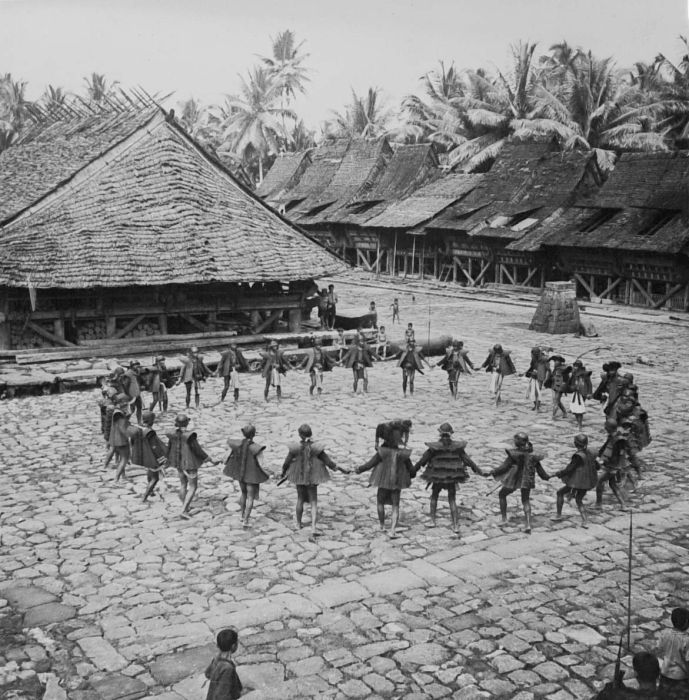 Saohagölö!
27